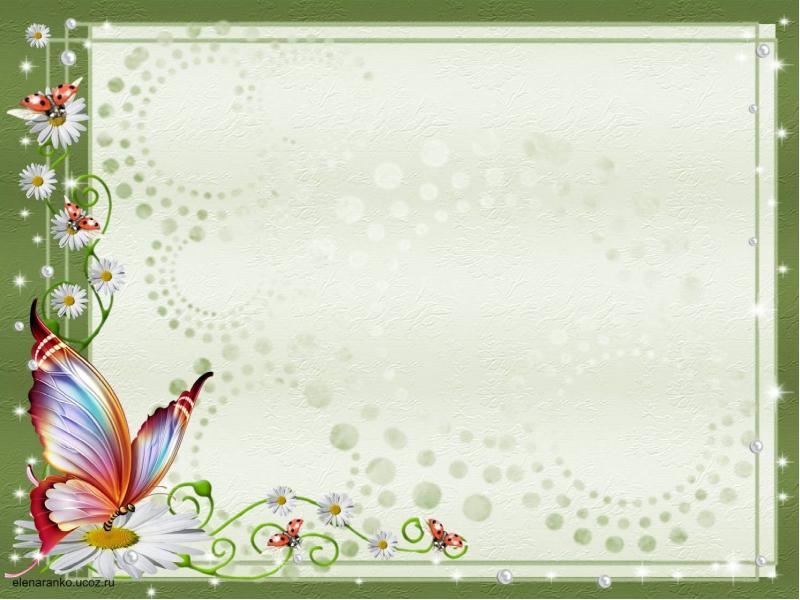 Тема статьи: «Развитие навыка грамотного чтения -есть фактор повышения качества обучения.»
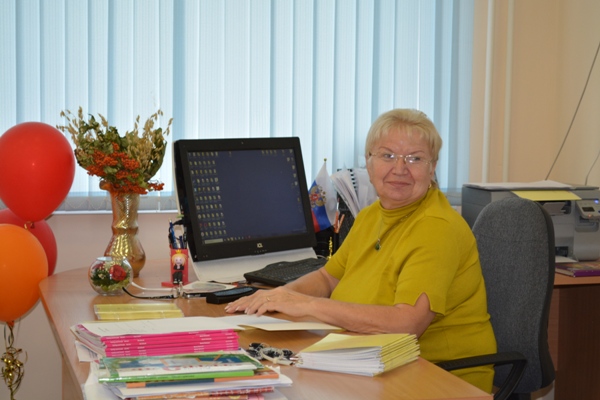 Составитель:
учитель начальных классов
 Карелина Валентина Александровна
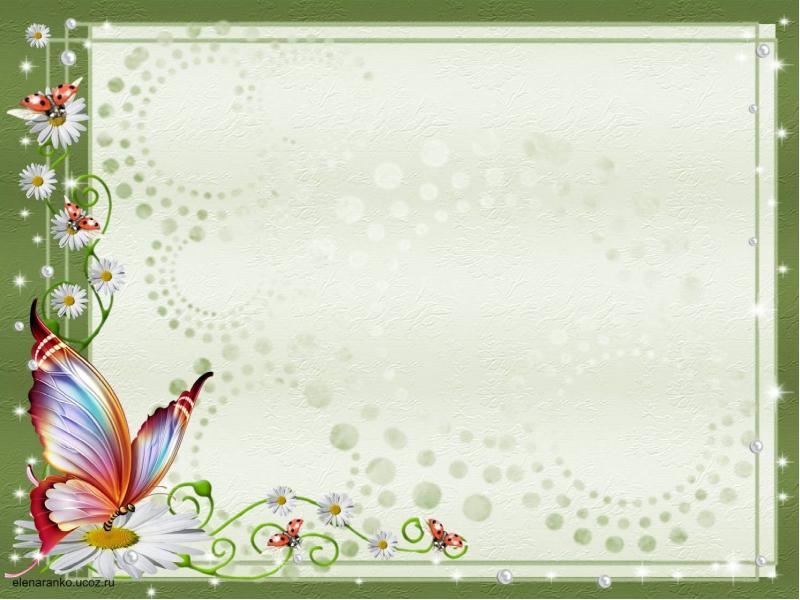 Чтение –залог успеха.
Ранее  самая читающая страна в мире сегодня столкнулась с серьёзной проблемой: современные дети не тянутся к книге, не любят читать, не воспринимают общение с художественной литературой как жизненную необходимость.  Конечно, некоторые считают, что в век телевизоров и компьютеров чтение не так уж и необходимо. Им кажется, что с шедеврами мирового искусства можно познакомиться и другими способами, а не тратить его на сидение с книгой в руках. Но такая точка зрения не только ошибочна, но и опасна.    Опыт и практика всей мировой цивилизации показывает, что без чтения  нет человека, нет личности.
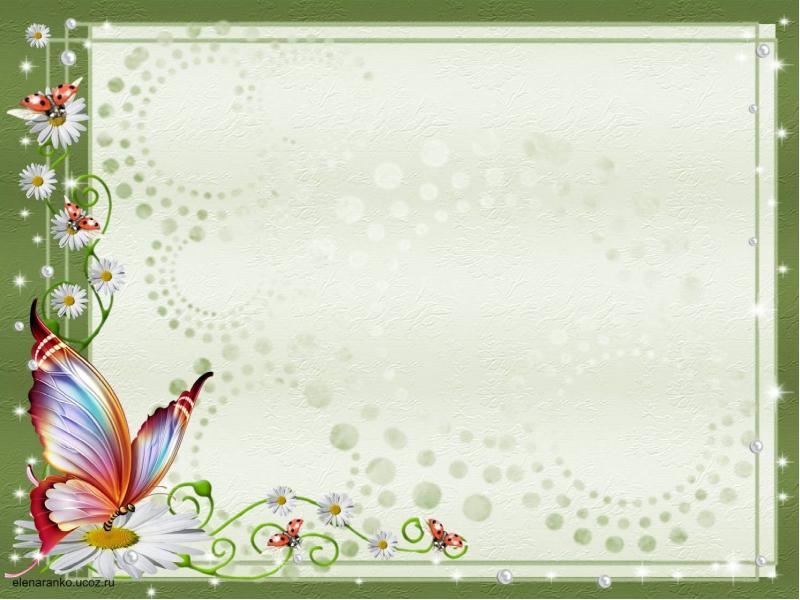 Развитие навыка грамотного чтения есть фактор повышения качества обучения.
Именно книга стала тем незаменимым инструментом, который помогает сформулировать нравственные принципы, моральные устои и культурные ценности, овладеть информацией, накопленной веками, развить фантазию, научить думать, анализировать, оценивать собственные и чужие поступки. Именно книга представляет собой объект эстетического наслаждения, превращает неизбежные в жизни часы скуки и безделья в увлекательную возможность перенестись в другие миры, в другие времена. 
        В чём же причина того, что дети лишают себя этого удовольствия?
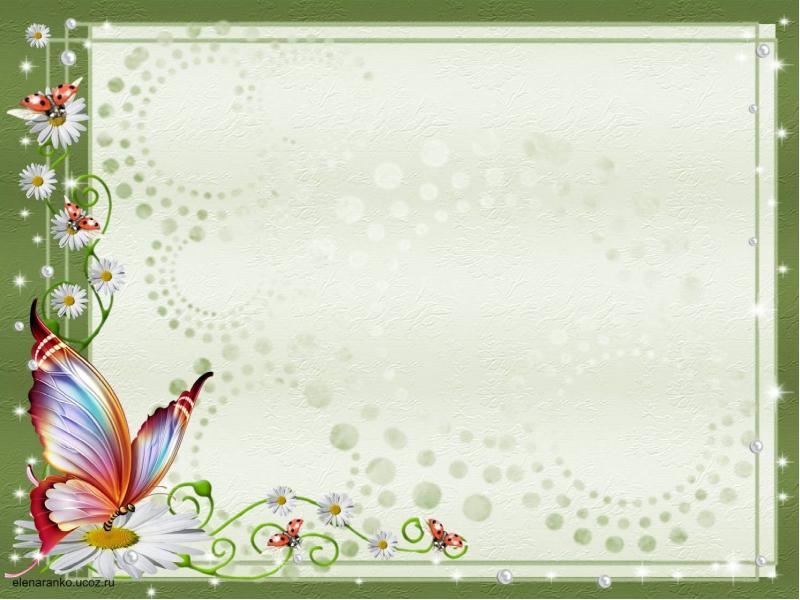 Чтение –залог успеха.
. Одна из главнейших причин, как ни печально это звучит - причина семейная. При отсутствии читающей модели, то есть близкого человека, увлечённого чтением, ребёнок практически никогда не берёт книгу сам.         Никогда не будет читать тот ребёнок, в семье которого книг вообще нет. Практика пользования общественной библиотекой уходит в прошлое. Родитель, который сам не радуется книге, никогда не научит этой радости ребёнка. К сожалению, в наше время почти исчезла традиция семейного вечернего чтения.
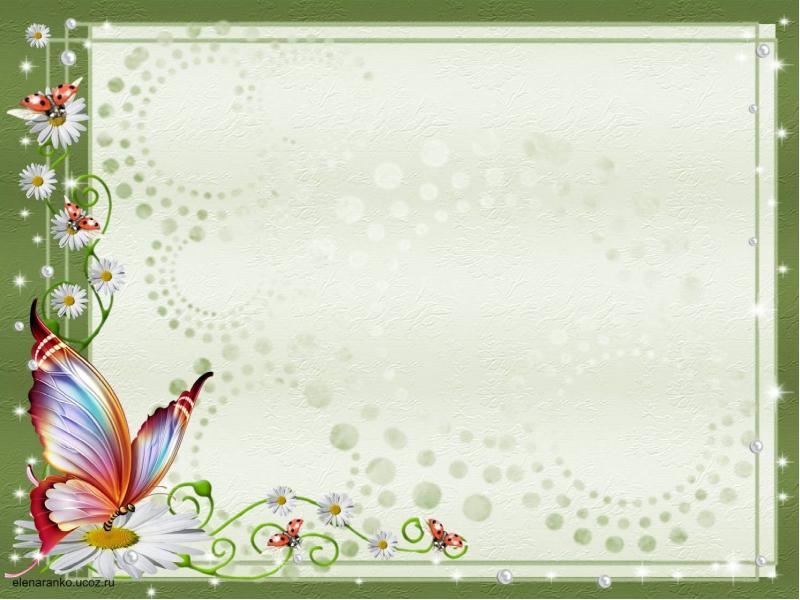 Причины потери интереса к чтению.
А иногда бывает и так: родители – книголюбы со стажем, дома – книги, много  книг. 
 А ребёнок читать не хочет и ни на какие уговоры не поддаётся. Значит, причину надо искать глубже – в нейропсихологии. 
Чтение  - основа учения. От умения читать зависит успех ученика и его желание учиться. Эксперименты, проводимые за последние годы, показали, что быстрое чтение активизирует процессы мышления и являются одним из средств совершенствования учебного процесса для самых различных уровней обучения, от начальной до высшей школы.
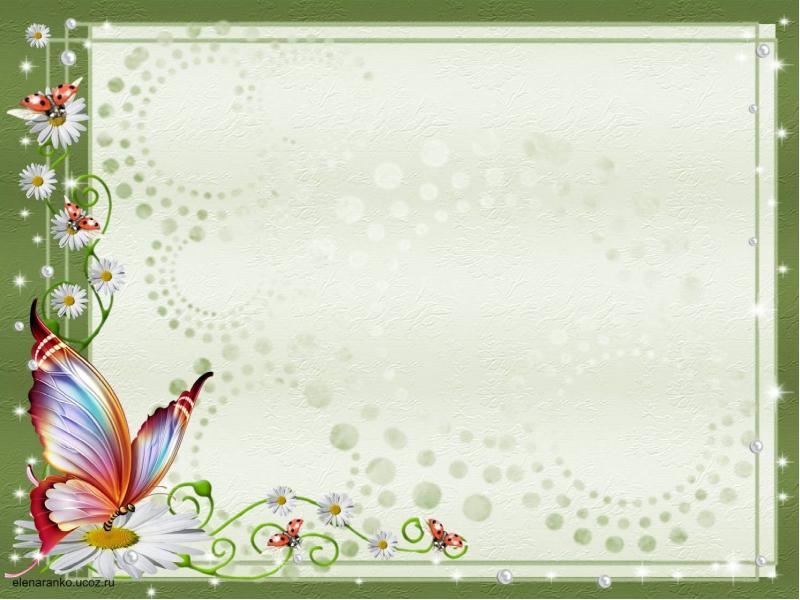 Важнейшая задача приобщения к чтению.
Приобщить детей к чтению, с детства вызывать и развивать глубокий интерес к книге, добиваться того, чтобы человек уже с подросткового возраста считал неполноценным тот день, в который он не прочитал хотя бы несколько страниц книги, -  это важнейшая задача семейного и школьного воспитания!
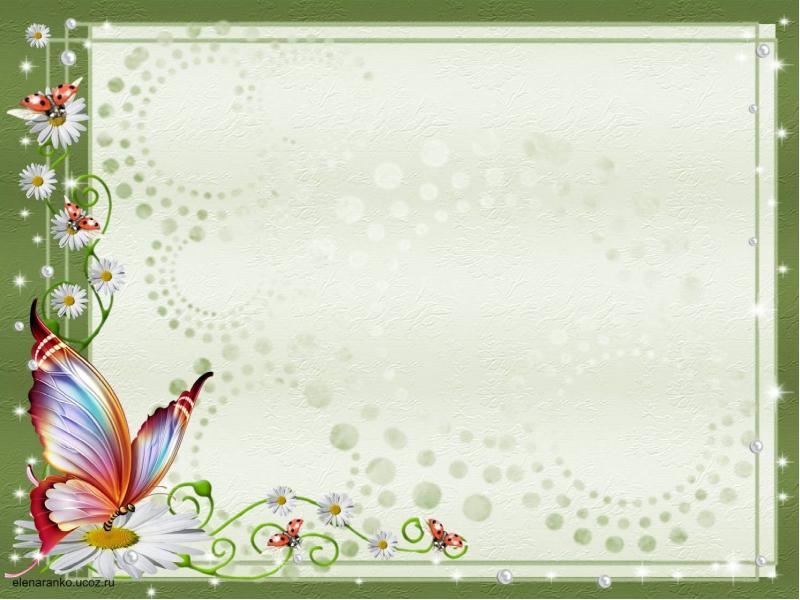 Начало этому, несомненно, должно быть положено в семье. Интерес к книге у детей возникает еще задолго до посещения школы и развивается очень легко. В книге для них заключено много прекрасного, героического, таинственного, поэтому им страстно хочется научиться читать, а пока не научились, слушать чтение старших. 
      Родителям надо только не заглушать этот пробудившийся интерес, а идти навстречу детским желаниям: читать им, приобретать для них книги.
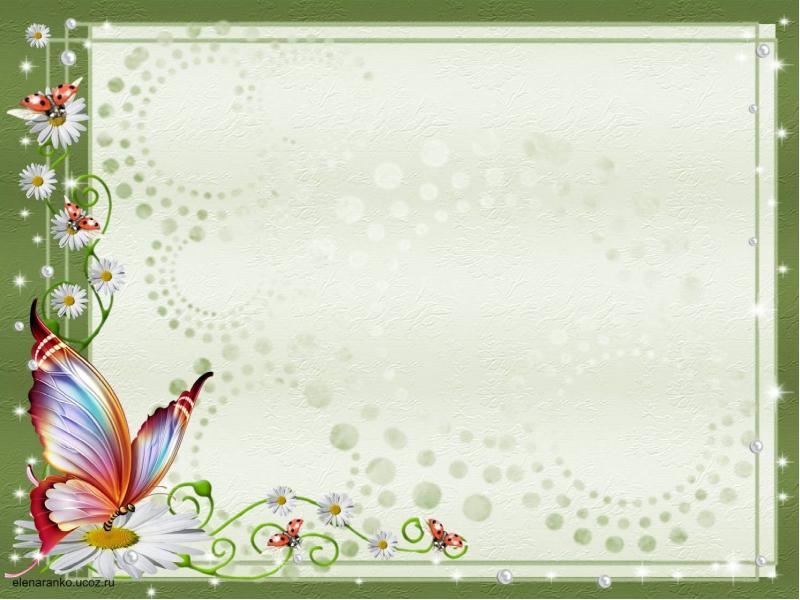 В.А. Сухомлинский писал:               « Чтение – это окошко, через которое дети видят и познают мир и самих себя. Оно открывается перед ребёнком лишь тогда, когда, наряду 
с чтением, одновременно с ним и даже раньше, чем впервые раскрыта книга, начинается кропотливая работа над словами».
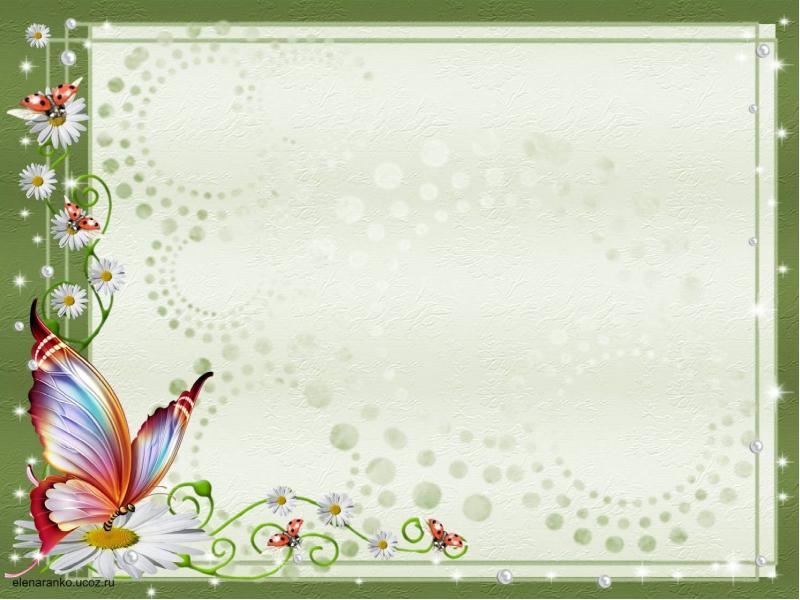 Для меня, как для учителя, всё обучение в начальных классах строится через уроки чтения. От умения читать зависит успех ученика и его желание учиться. Если ребёнок в начальных классах хорошо овладеет техникой чтения, устной и письменной речью, если полюбит уроки чтения, подружится с книгой, то он будет хорошо усваивать программный  материал на всех этапах обучения. 
    Моя задача - научить детей работать с книгой, чтобы ученик уже в начальной школе умел читать с глубоким осмыслением того, что читает.
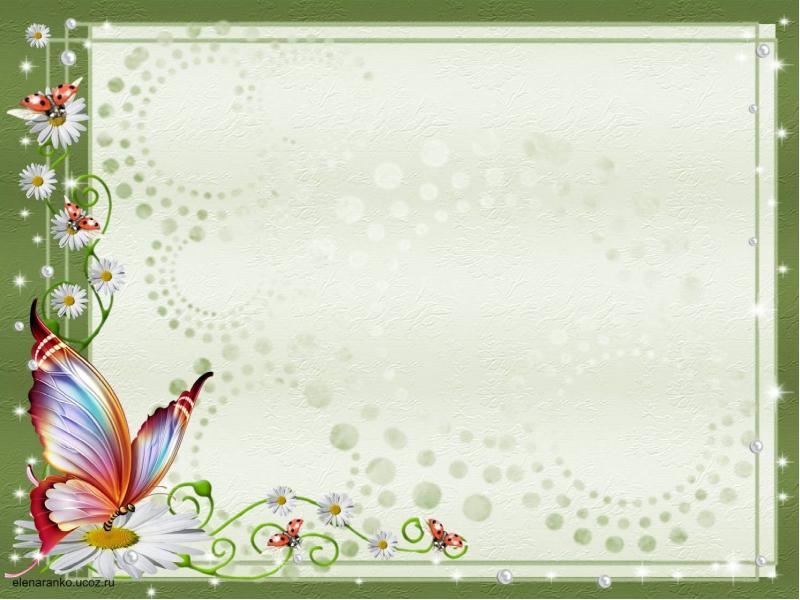 Приемы приобщения к чтению.
С  I-го класса стараюсь не просто познакомить своих учеников с библиотекой, а делаю всё, чтобы они подружились с ней, с книгами. На своих уроках чтения, как правило, отвожу  10-15 минут,  для знакомства с дополнительной литературой.
Лучше всего урок  начинать с игровой  разминки, т.е с работы над постановкой дыхания и развитием четкости произношения (чисто говорки). Затем следуют скороговорки. Школьники сами находят их в книгах.
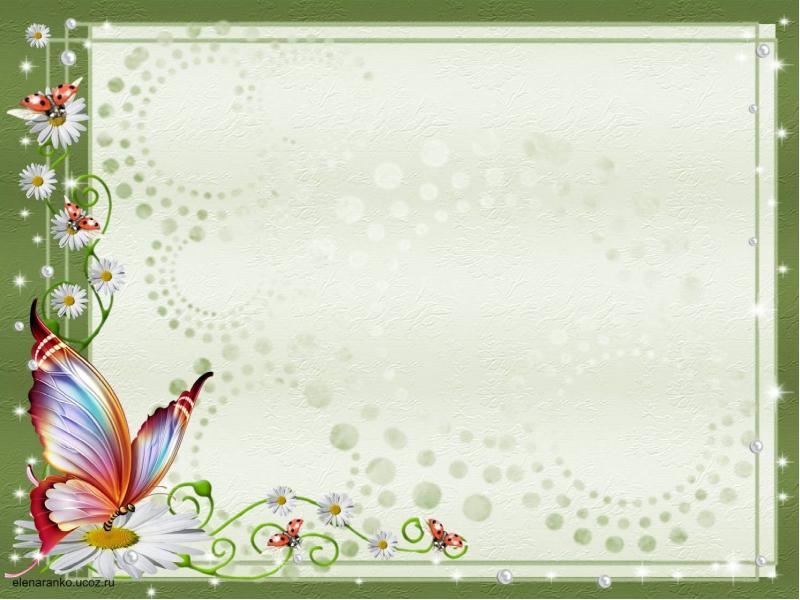 Приемы беглого чтения.
Жужжащее» чтение – это такое чтение, когда все ученики читают одновременно вслух, вполголоса, чтобы не мешать товарищам, каждый со своей скоростью. 
     Для чтения отводится всего 5 минут урока. Также, используя такие виды работ, как чтение трудных слов с доски,  ролевое чтение с инсценировкой; синхронное чтение «буксиром», когда один ученик , хорошо читающий, а другой чуть похуже, второй слышит «образец» чтения и старается успевать за хорошо читающим.
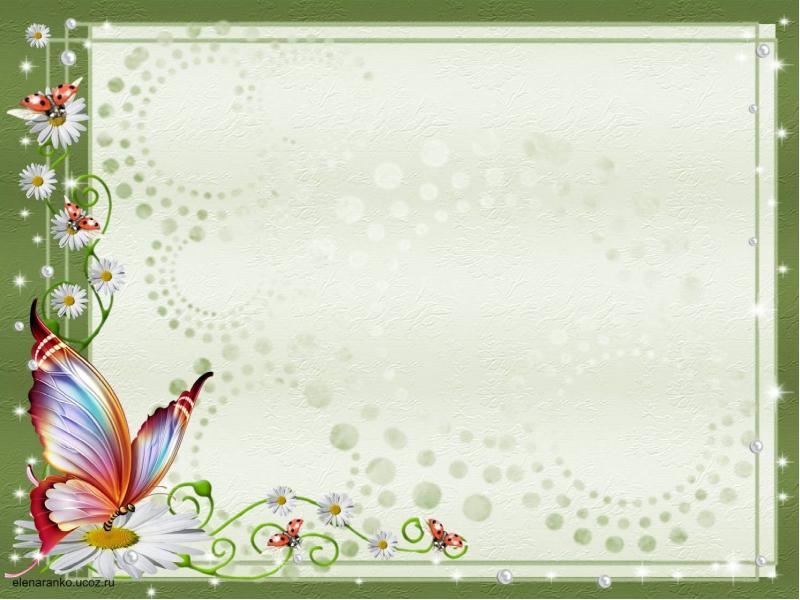 Приемы беглого чтения
« Игра в прятки»: ведущий читает с любого места, называя только страничку, остальные должны найти и подстроиться под чтение ведущего. Большую пользу приносит хоровое чтение. Здесь на равных работают все учащиеся, как быстро читающие, так и читающие медленно.
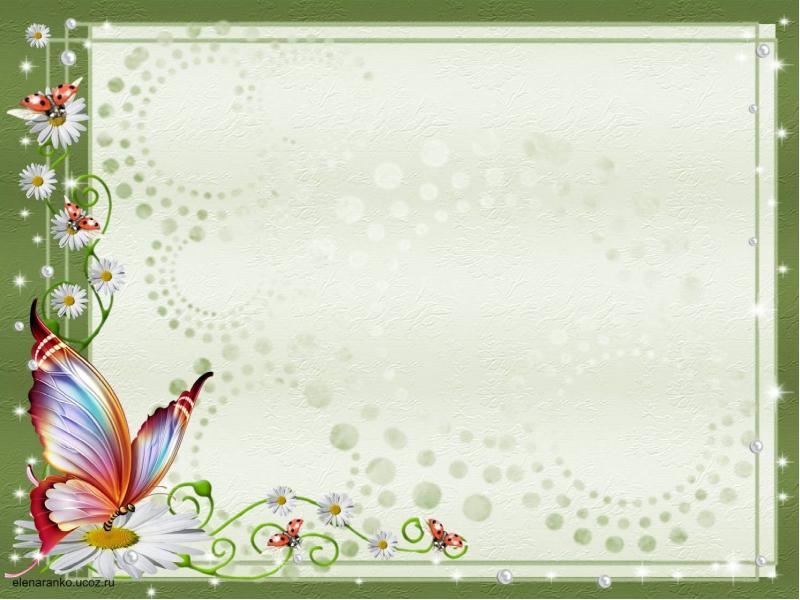 Тетради для творчества.
Желательно  завести тетради по чтению,  где они будут  выполнять творческие задания по изученным произведениям и делать рисунки  к ним.
 Задача научиться бегло читать, должна быть поставлена как перед учащимися, так и перед их родителями. Если родители заинтересованы, то можно познакомить их со специальными упражнениями по технике чтения
Чтобы учащиеся правильно читали с меньшей затратой сил и  быстрее овладели разными приёмами чтения, совершенствовали навыки осознанного чтения, им даются определённые ориентиры, составляют « памятки», «правила»:
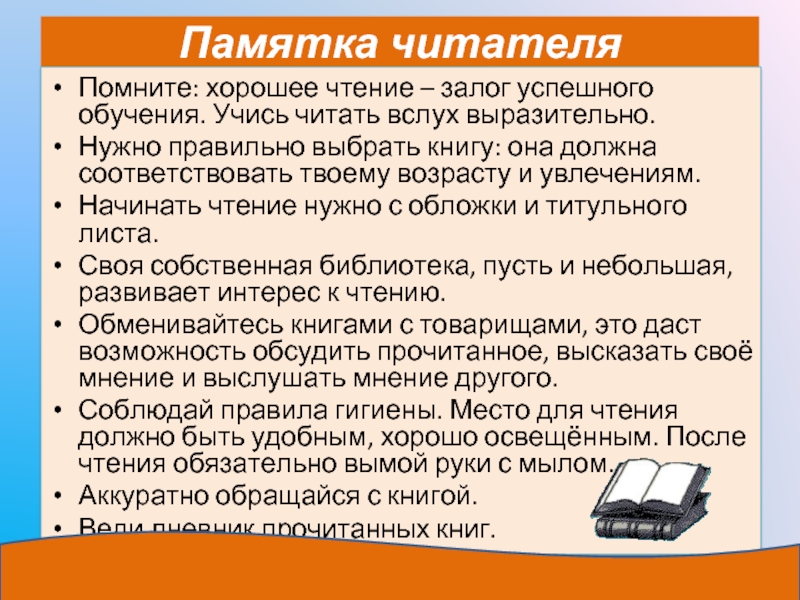 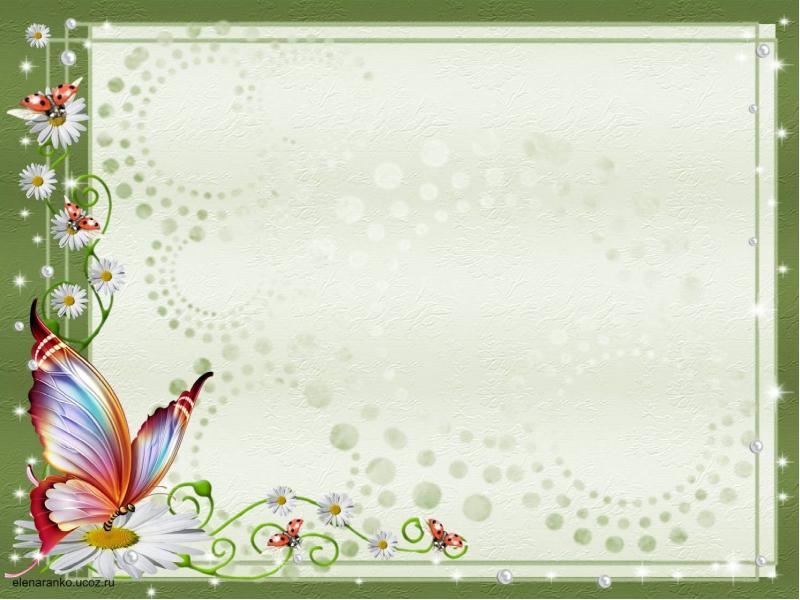 Правила для быстрого чтения.
Следи, чтобы глаза двигались по строчке.
Старайся не возвращаться к чтению прочитанного слова, если понял его.
При чтении будь внимательным к каждому слову.
Старайся понять, о чем читаешь.
Читай ежедневно вслух и про себя.
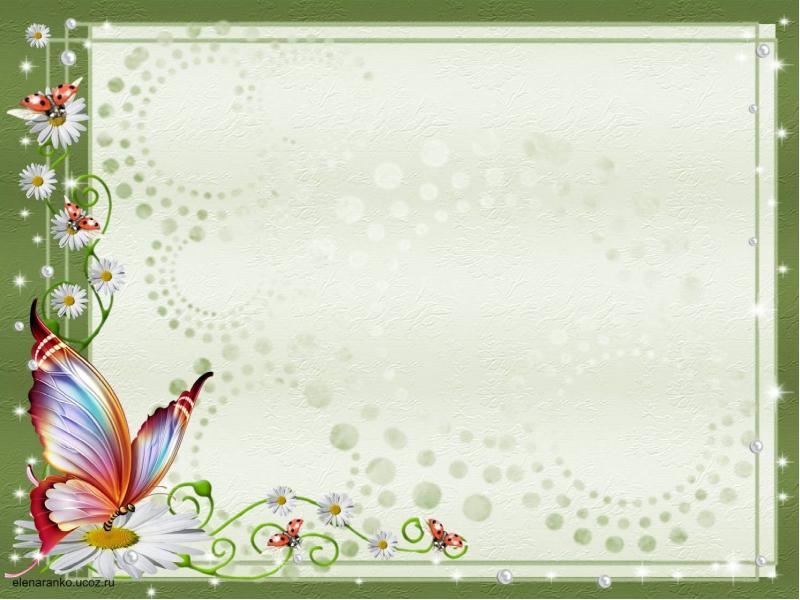 Привитие любви к книге.
Такая работа помогает обеспечить устойчивое овладение учащимися навыком чтения, снимает трудности при чтении, а значит повышает у детей интерес к книге. Практикуя различного рода задания, оживляя уроки чтения ,дидактическими материалами,  ученики будут охотнее  читать, а самое главное-научатся любить книгу.
Чтение – залог успешного учения.
С П А С И Б О  
               З А  
В Н И М А Н И Е !